不忘初心，继续前进——“两学一做”支部书记上党课
认可四处党支部
翟培军
2016.07
总书记“七一”讲话
不忘初心，继续前进
       习近平总书记在庆祝中国共产党成立95周年大会上发表重要讲话强调，面向未来，面对挑战，全党同志一定要不忘初心、继续前进。
党的初心是什么？
出现的问题是什么？
十八大之后的措施。
初心是什么？
个人的目标
长大了要做什么？
大学选什么专业？
职业的选择

认可的宗旨
提升实验室能力
确保检验检测结果准确
促进国家经济和社会发展
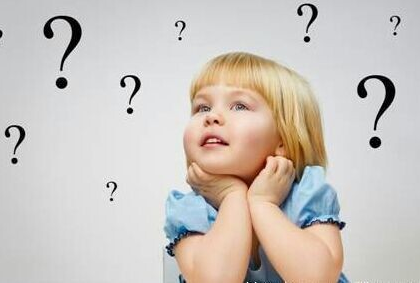 认可的历程1-CNACL
1993~2002年；
中国实验室国家认可委员会；
设在国家技术监督局认评司；
办公地点：知春路、计量院；
“十几个人来七八条枪”。
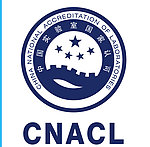 认可的历程2-CNAL
2002年~2006年
中国实验室国家认可委员会；
CNACL+CCIBLAC
秘书处：计量院、中认大厦；
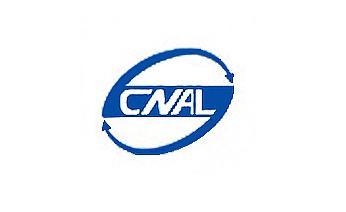 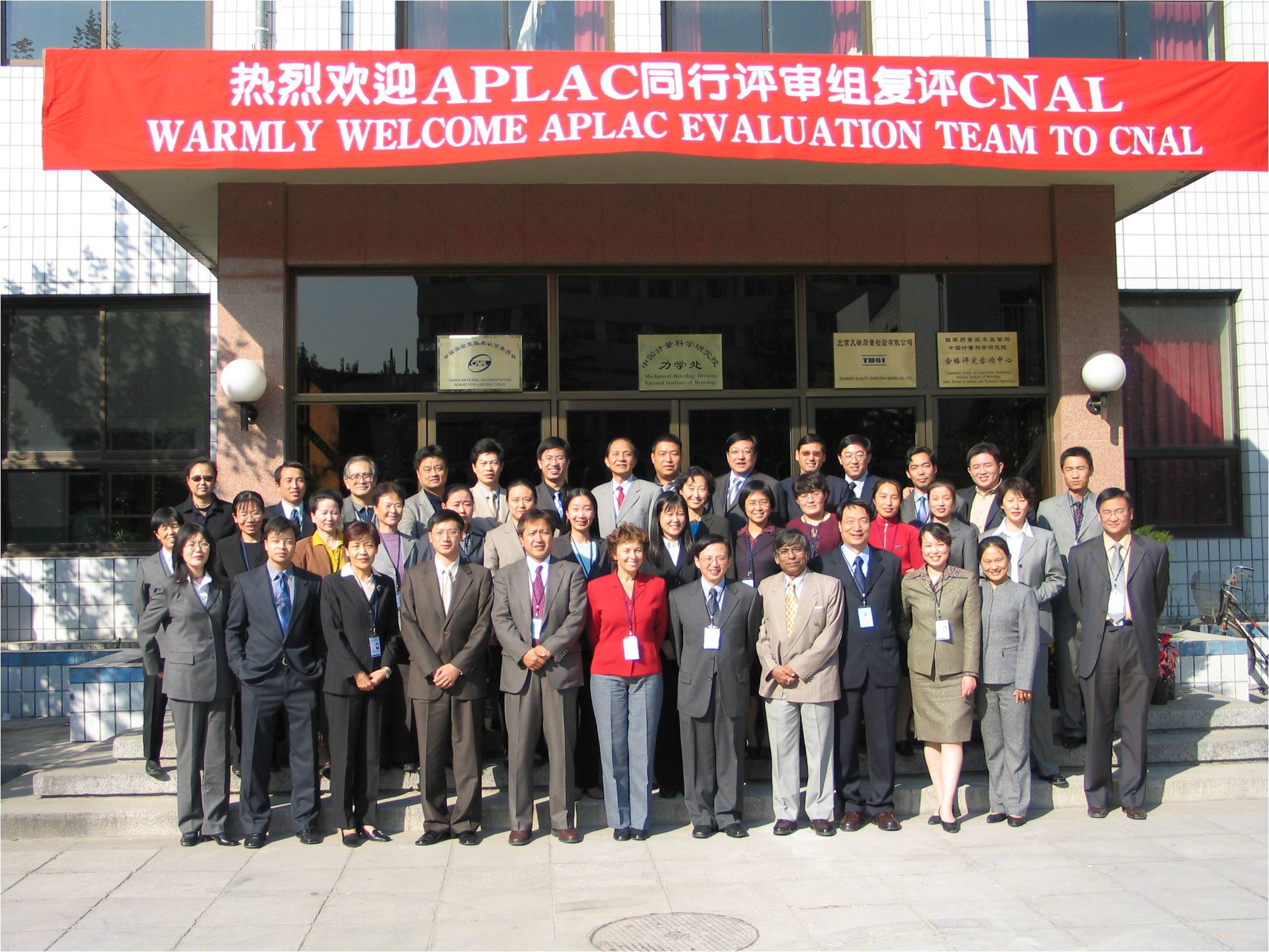 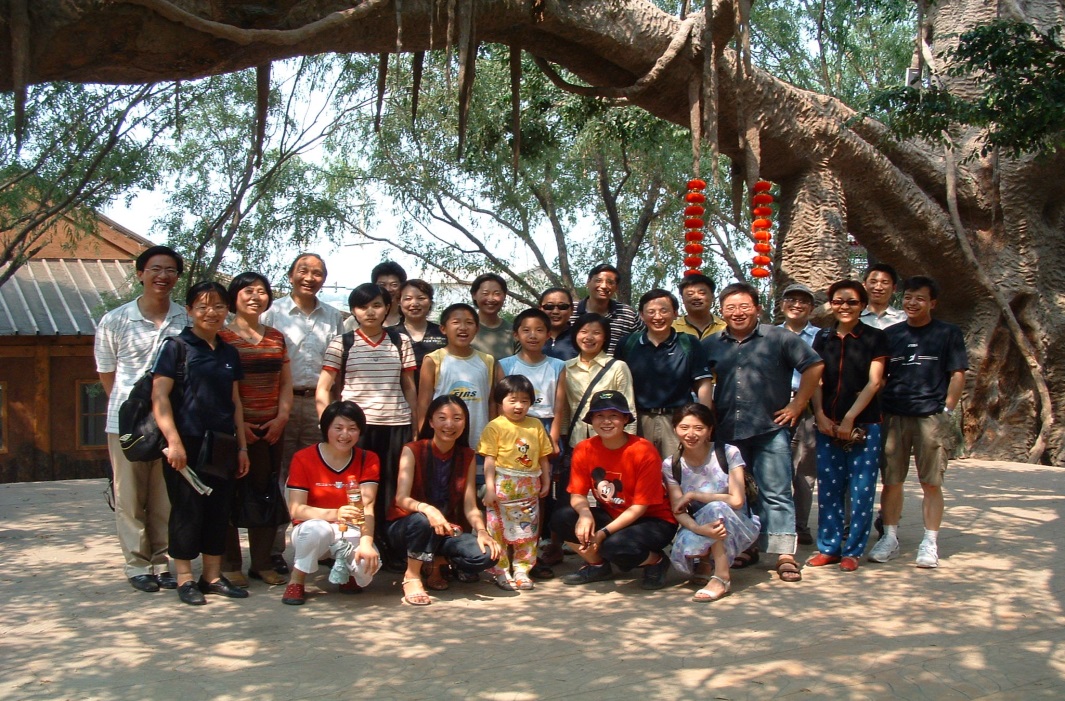 照片（略）
认可的历程3-CNAS
2006~
中国合格评定国家认可委员会；
CNAL+CNAB;
中认大厦、南花市
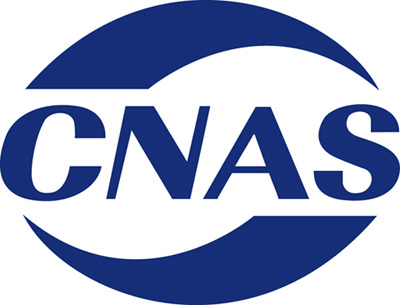 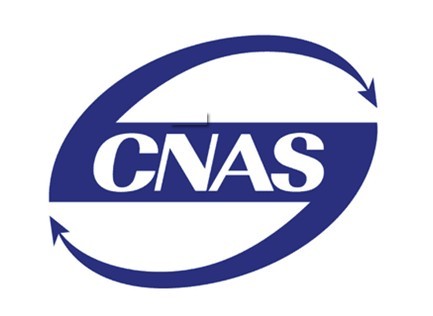 照片（略）
职业与事业
职业：
赖以生存，维系生活的营生；

事业：
实现人生价值和追求的平台。
生活手段与自我实现
需求层次
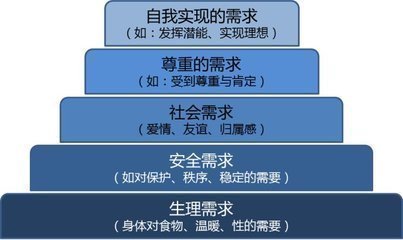 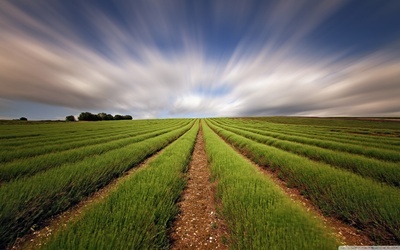 生活不止眼前的苟且
我想做梦想下的游子不顾一切奔跑追逐光阴想对世界大声的呼喊只有信念回应我的爱看野了这平淡的风景花儿开在内心里的起点很多人接受现实的荒野不知不觉已垂暮之年一年 十年 就在一辈子之间忘记了要去追逐你的世界生活不止眼前的苟且还有诗和远方的田野……
方得始终
继续前进
不忘初心